EdgeSplit: Facilitating the Selection of Off-Screen Objects
Zahid Hossain
Khalad Hasan 
Hai-Ning Liang 
Pourang Irani
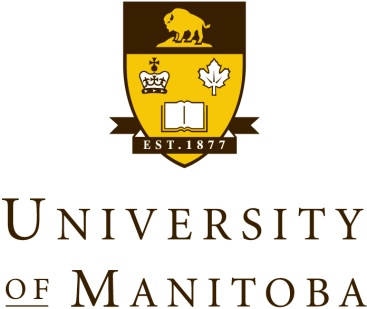 Motivation
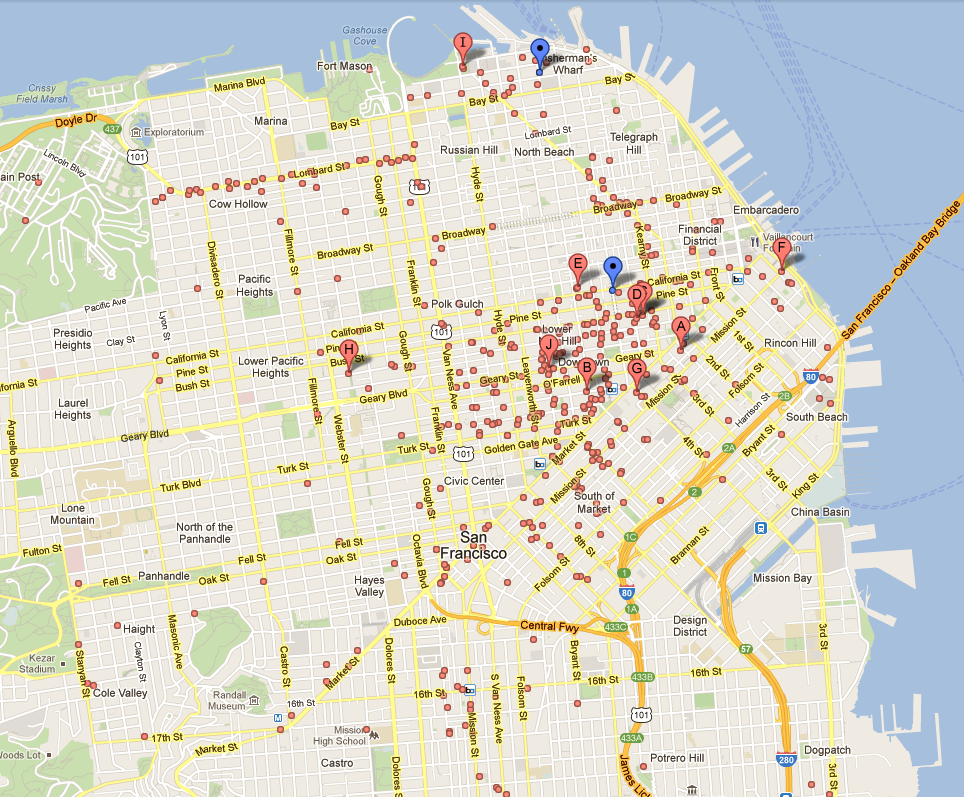 Searching for suitable hotel in busy city needs lots of panning and zooming which is hard to do in mobile device
2
[Speaker Notes: The figure shows the hotels in bay area of San Francisco City
 While searching for suitable hotels in small device like mobile we need to pan and zoom this type of image hundred times to get our desire one
 That’s why we need off-screen visual cues for such case along with selection facility so that user can have the whole information in current screen space without panning and zooming too much]
Motivation
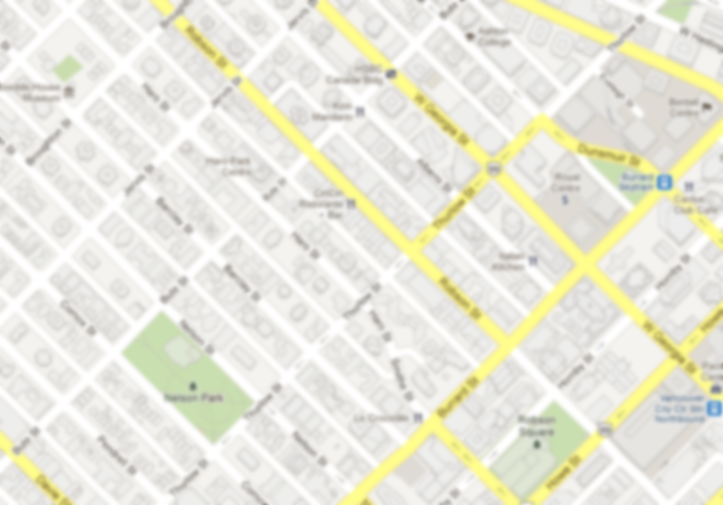 W
W
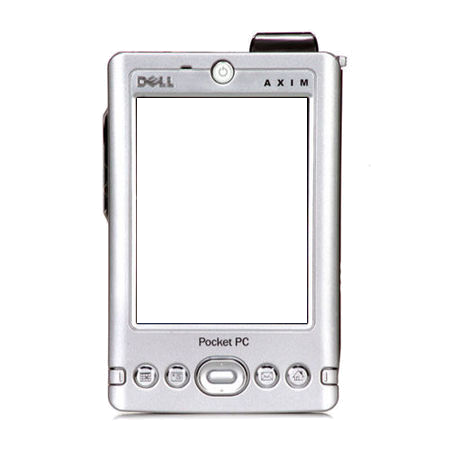 W
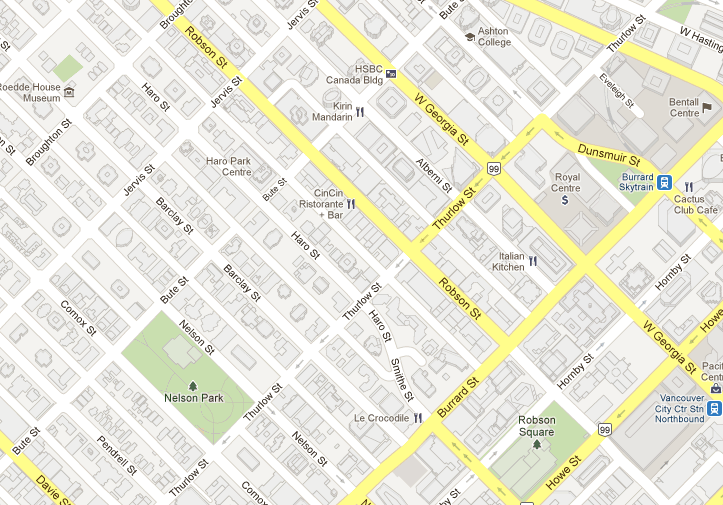 W
W
W
Walmart
0.5 KM
W
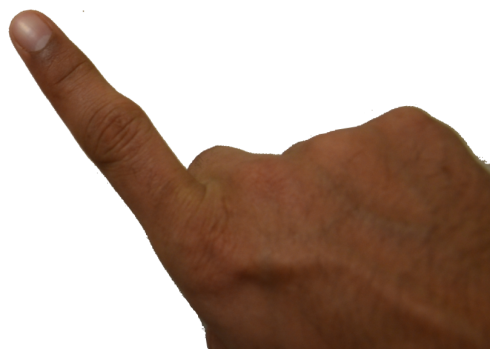 W
W
W
W
W
Off-screen visual cues along with selection can solve too much map navigation problem
3
[Speaker Notes: - It is better to have off-screen visual cues along with selection facility to avoid panning and zooming too much]
Motivation – Problems in Current Methods
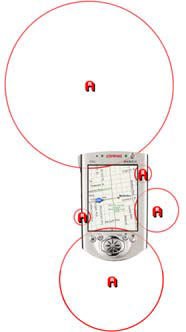 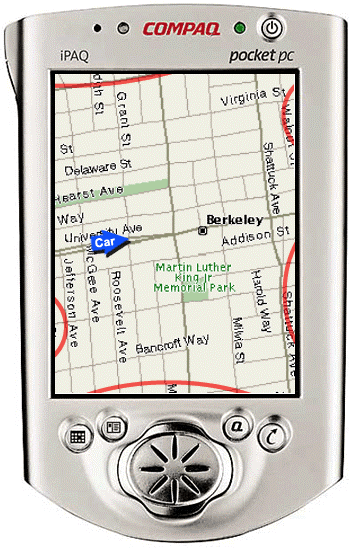 Halo
[Baudisch, P. and Rosenholtz, R., CHI ‘03]
4
Motivation – Problems in Current Methods
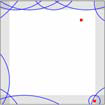 Overlapping off-screen visual cues : Hard to identify and select
5
[Speaker Notes: Overlapping off-screen visual cues : Hard to identify and select
Large number of objects make visualization cluttered : Trouble in selection
Very small visual cues : Not good for selection]
Motivation – Problems in Current Methods
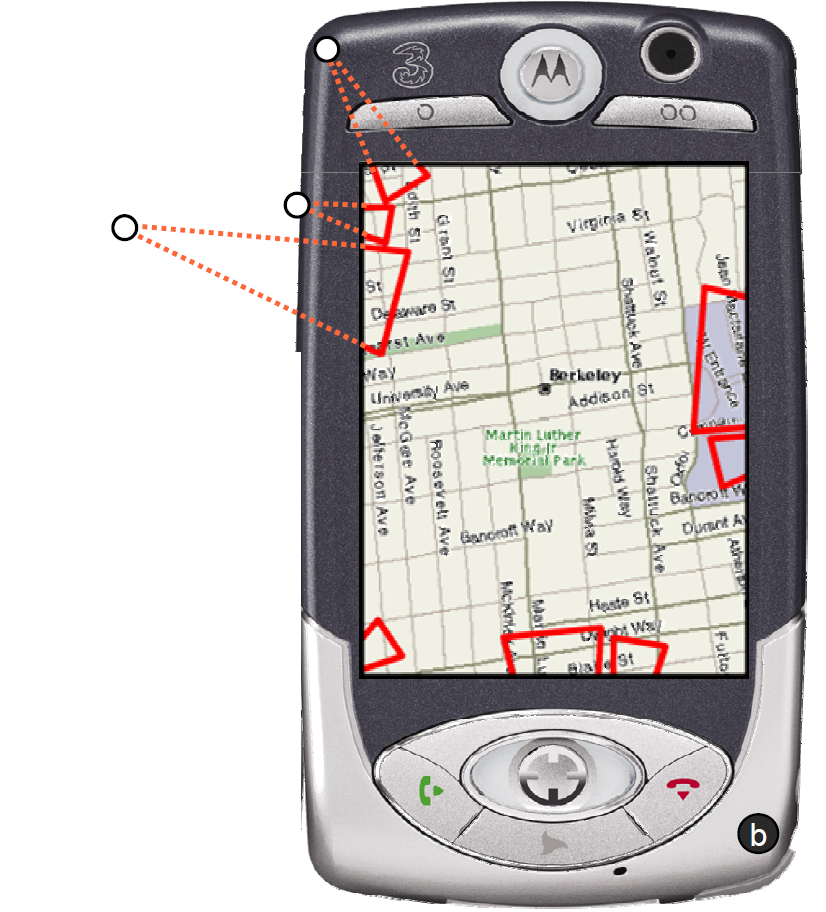 Wedge
[Gustafson, S., Baudisch, P., Gutwin, C. and Irani, P., CHI ‘08]
6
Motivation – Problems in Current Methods
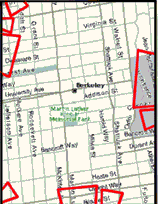 Large number of objects make visualization cluttered : Trouble in selection
7
[Speaker Notes: Overlapping off-screen visual cues : Hard to identify and select
Large number of objects make visualization cluttered : Trouble in selection
Very small visual cues : Not good for selection]
Motivation – Problems in Current Methods
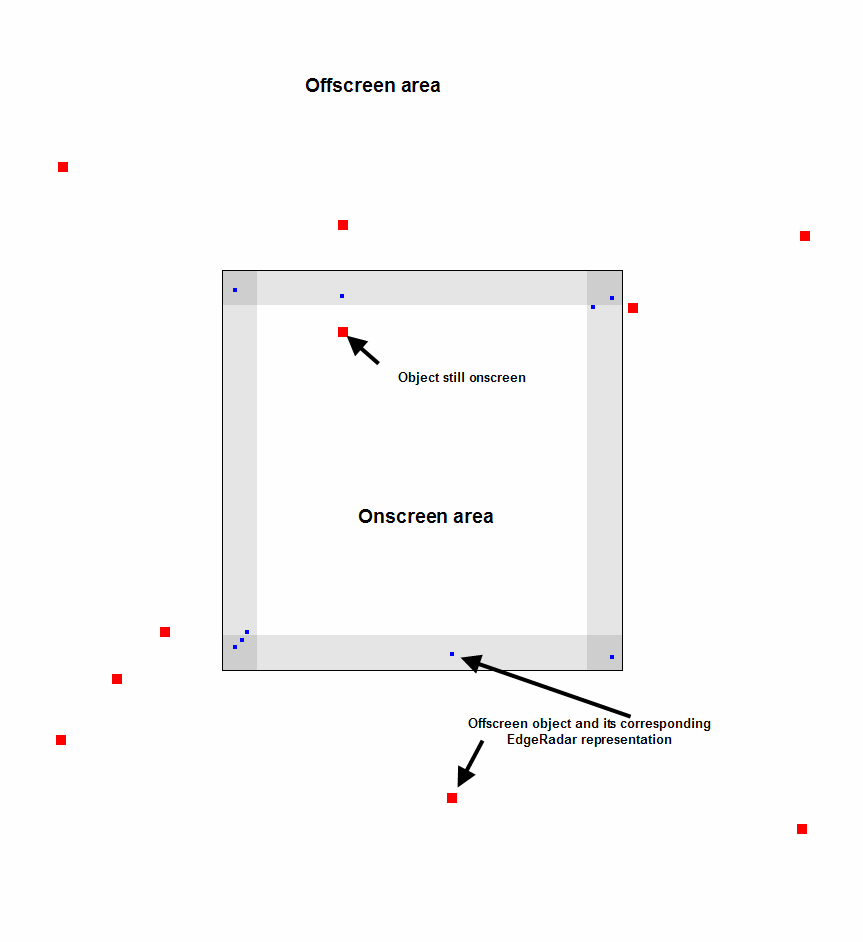 EdgeRadar
[Gustafson, S. and Irani, P., CHI ‘07]
8
Motivation – Problems in Current Methods
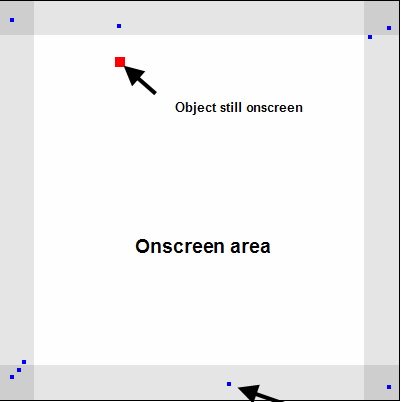 Very small visual cues : Not good for selection
9
[Speaker Notes: Overlapping off-screen visual cues : Hard to identify and select
Large number of objects make visualization cluttered : Trouble in selection
Very small visual cues : Not good for selection]
Target Selection Techniques
Bubble Cursor
Area Cursor
[Kabbash, P. and Buxton, W., CHI ‘95]
[Grossman, T. and Balakrishnan, R., CHI ‘05]
10
[Speaker Notes: There are some research work on target selection like area cursor, bubble cursor, hopping and starburst
 But these are not embedded with any of the off-screen visualization techniques
These can be used as additional selection facility for all techniques]
Target Selection Techniques
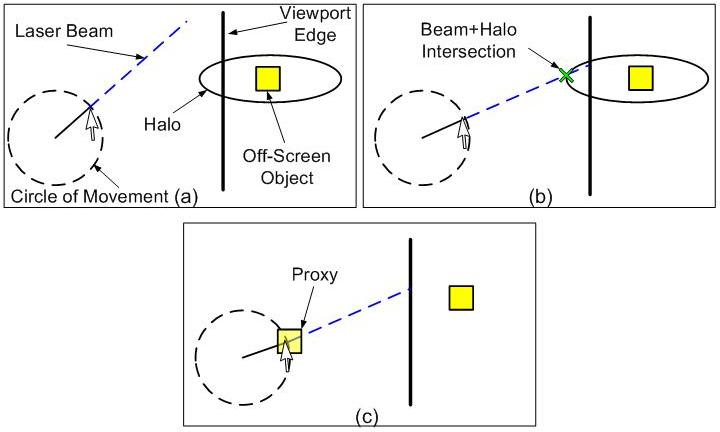 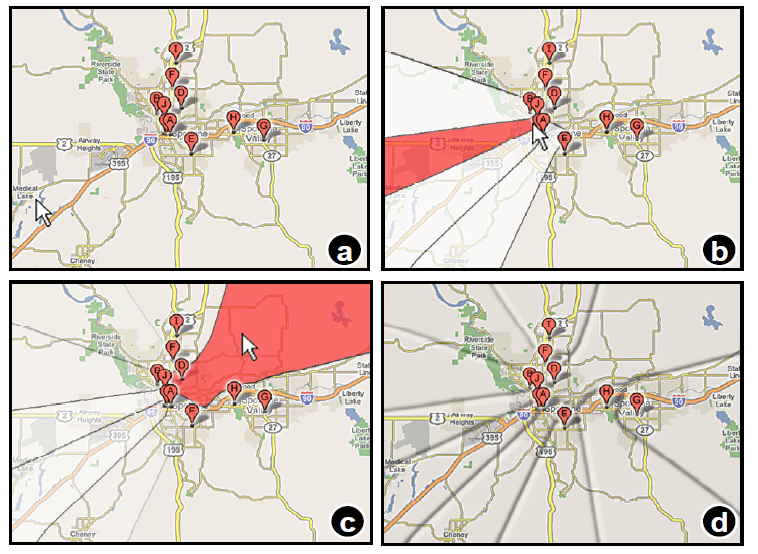 Hopping
Starburst
[Baudisch, P., Zotov, A., Cutrell, E. and Hinckley, K., AVI ‘08]
[Irani, P., Gutwin, C. and Yang, X., CHI ‘06]
11
Motivation
Current off-screen visualization techniques focus only on visualization

 None of these facilitate selection with visualization 

 Existing target selection techniques cannot be embedded with any off-screen  visualization techniques. These can be used for methods as additional feature.
12
[Speaker Notes: All the off-screen visualization techniques worked on representation of objects maintaining accurate distance and direction

None of these worked with how to embed selection facility within visualization]
Proposed
Technique
13
EdgeSplit
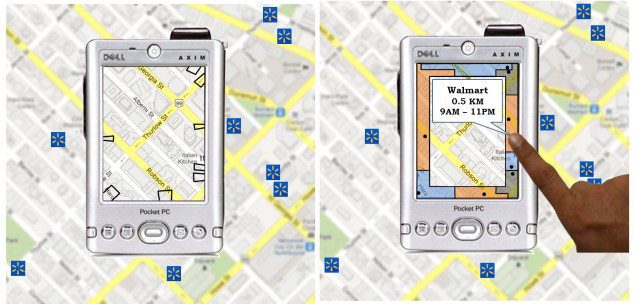 14
[Speaker Notes: - We propose edge split which solve this problem]
Construction of EdgeSplit
Inspired by EdgeRadar

It divides the radars into polygons

Each subdivided area hosts only one proxy

A new partitioning algorithm to form these polygons
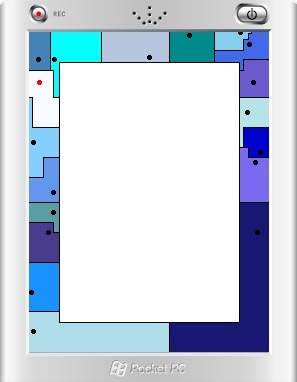 15
[Speaker Notes: Inspired by EdgeRadar for visualization of off-screen cues

Similar to EdgeRadar, our proposed EdgeSplit has four docked rectangles (or ‘radars’) to display proxies of objects located off the screen

It divides the radars into polygons such that each subdivided area hosts only one proxy and through which the objects can be selected

We have developed a simple partitioning algorithm to form these polygons]
Construction: Step 1
16
[Speaker Notes: Step 1: At first sort the targets according to X values. Then draw vertical lines between each of the adjacent targets]
Construction: Step 2
17
[Speaker Notes: Step 2: Sort targets according to Y values and draw horizontal lines between each of the adjacent targets]
Construction: Step 3
18
[Speaker Notes: Step 3: Lets define separate color for each targets. Now we have got a set of rectangles which we will fill according to its nearest target’s color.]
Construction: Step 4
19
[Speaker Notes: Step 4: For each rectangles find distance between the center of the rectangle and each of the targets position. Fill the rectangle with the color of the target which is in smallest distance. In this case Purple color.]
Construction: Step 5
20
[Speaker Notes: Step 5: After considering all the rectangles we have got this space partition for selecting individual target.]
Algorithm in a Nutshell
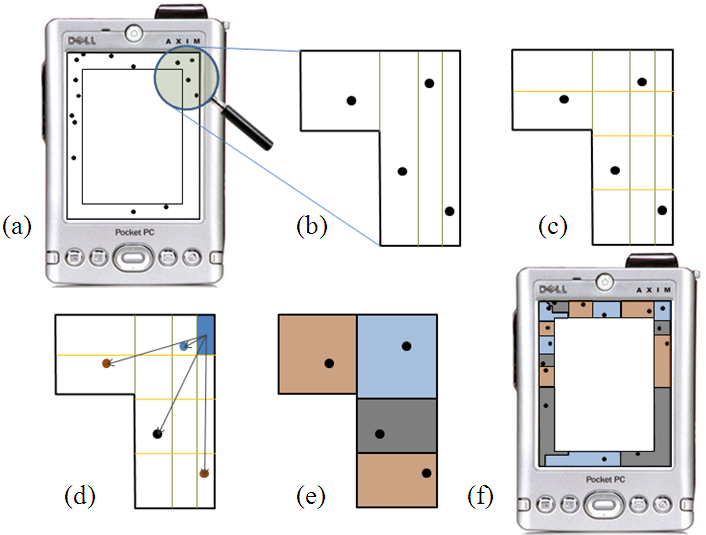 21
[Speaker Notes: Partitioning Algorithm in a Nutshell]
Experiment
22
Techniques in experiment
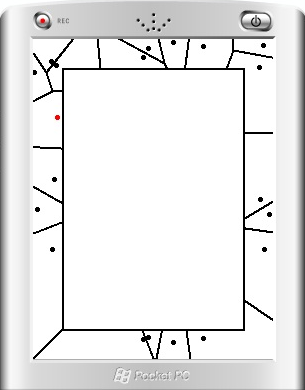 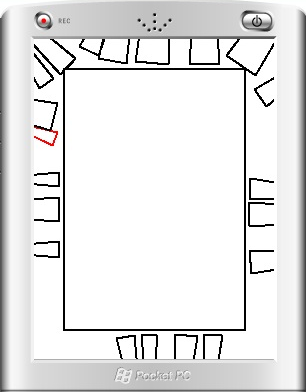 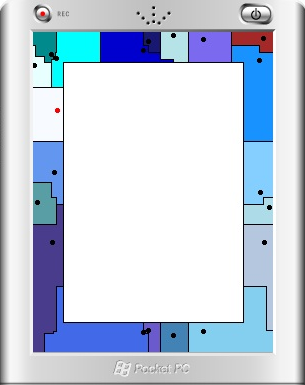 EdgeSplit
Wedge
EdgeRadar with Voronoi
23
[Speaker Notes: Wedge: Current state of art best off-screen visualization technique. 

Modification of Wedge: We added selection option along with wedge visualization so that user can directly select it on touching the isosceles triangle. 

EdgeRadar with Vornoi: We added voronoi partition algorithm along with EdgeRadar to see how our partition algorithm performs against this well-known partition algorithm]
Task: Locate
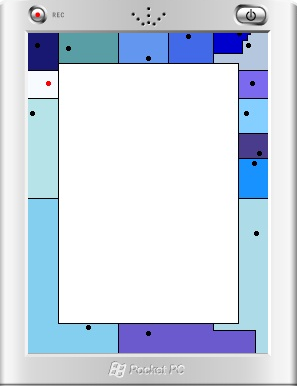 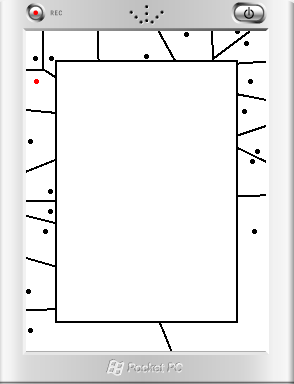 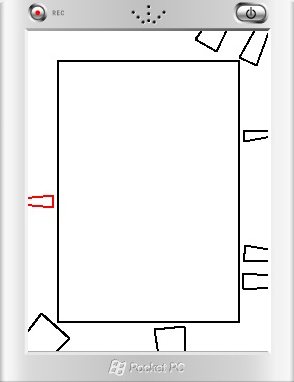 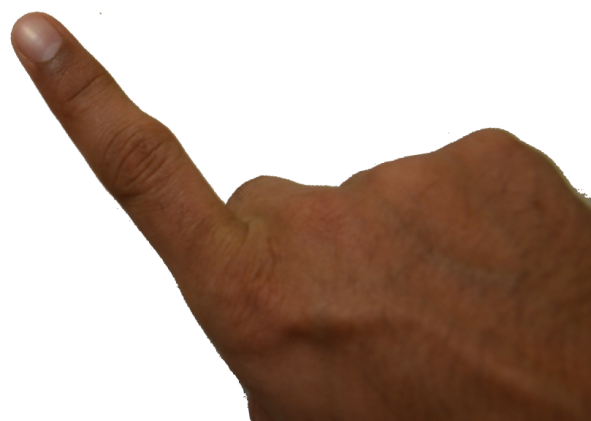 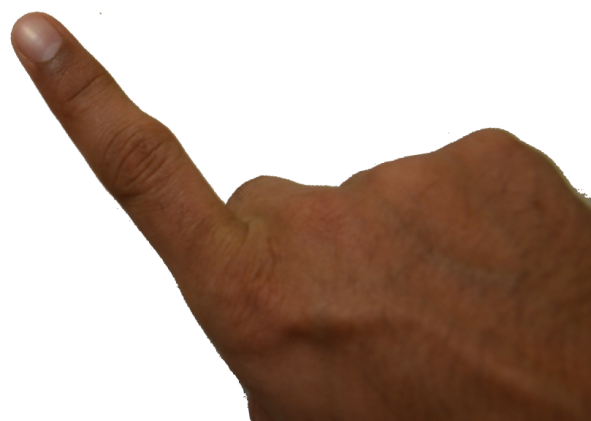 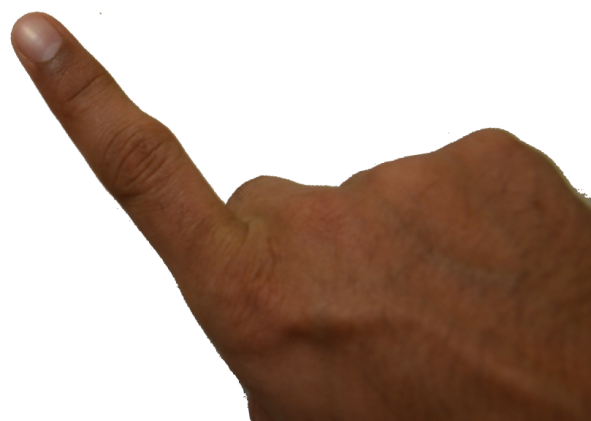 24
Task: Closest
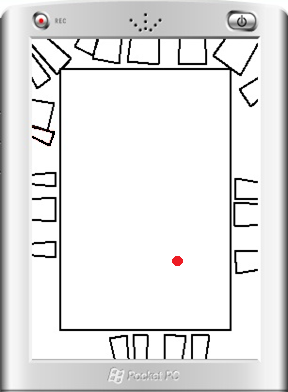 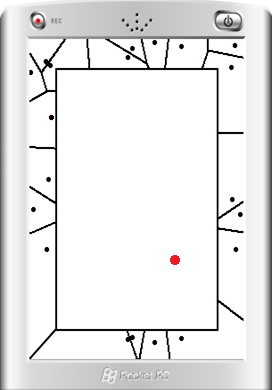 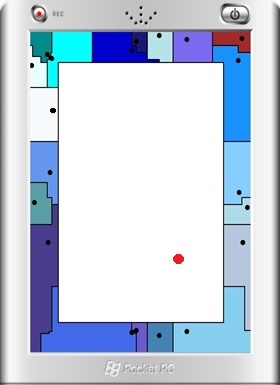 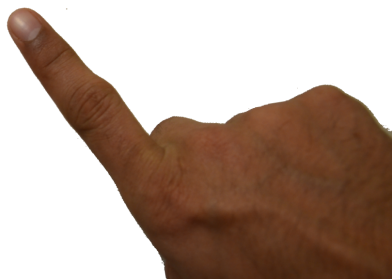 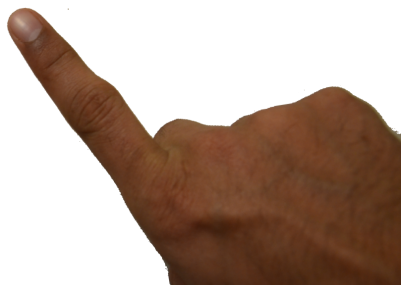 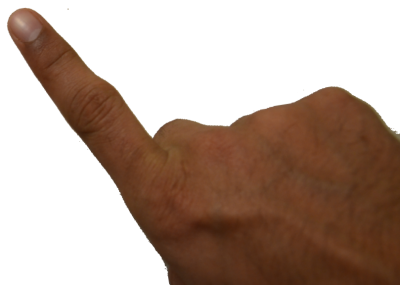 25
[Speaker Notes: Closest: Finding the closest target in off-screen from randomly placed on-screen object]
12 Participants
× 3 Techniques
× 2 Task
× 2 Target Distance (Small, Large)  
× 2 Target Density ( Low, High) 
× 8 Trials per condition
= 2,304 Trials
Design
26
[Speaker Notes: 12 Participants

 - 3 Techniques (EdgeSplit, EdgeRadar with Voronoi and Wedge) 
 - 2 Task (Locate and Closest) 
 - 2 Target Distance (Small(60 pixel from edge of device), Large(60 to max distance))  
 - 2 Target Density ( Low(1-3 distractors around the target), High(4-6  distractors around the target)) 

× 8 Trials per condition

= 2,304 Trials]
Results
27
Task completion time
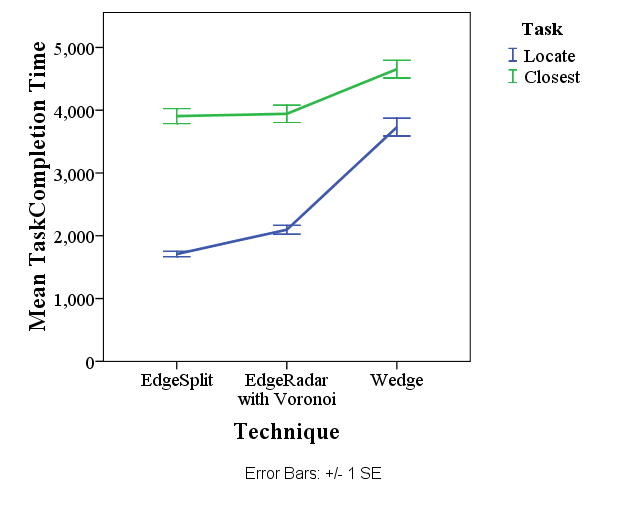 28
[Speaker Notes: The RM-ANOVA yielded a significant main effect of Technique (F2,22 = 55.91, p < 0.001) on completion time. 
Post-hoc comparisons showed that EdgeSplit with new partition (M= 2808ms, s.e.=126) was significantly faster than EdgeSplit with Voronoi (M=3042ms, s.e.=144; p < 0.01). In addition, both techniques were significantly faster than Wedge (M=4253 ms, s.e. 157; p < 0.001)]
Task completion time
The RM-ANOVA yielded a significant main effect of Technique (F2,22 = 55.91, p < 0.001) on completion time. 


Post-hoc comparisons showed that EdgeSplit with new partition (M= 2808ms, s.e.=126) was significantly faster than EdgeSplit with Voronoi (M=3042ms, s.e.=144; p < 0.01). In addition, both techniques were significantly faster than Wedge (M=4253 ms, s.e. 157; p < 0.001)
Mean Error
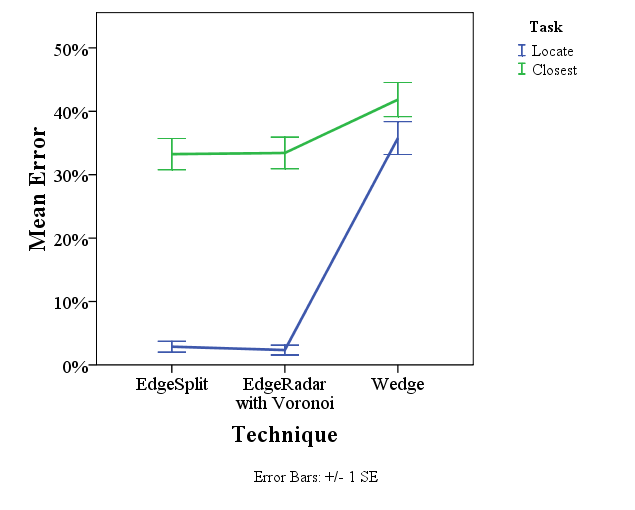 30
[Speaker Notes: The RM-ANOVA yielded significant main effects of Technique (F2,22 = 15.97, p < 0.001) on the number of attempts.  
Post-hoc analysis showed that Wedge (M=1.89, s.e.=0.1) had significantly higher number of attempts than EdgeSplit with new partition(M=1.44, s.e=0.07) and EdgeSplit with Voronoi (M=1.45, s.e.=0.08) (p < 0.01). 
However, there was no significant difference between the two versions of EdgeSplit (p = 1.00)]
Mean Error
The RM-ANOVA yielded significant main effects of Technique (F2,22 = 15.97, p < 0.001) on the number of attempts.

  
Post-hoc analysis showed that Wedge (M=1.89, s.e.=0.1) had significantly higher number of attempts than EdgeSplit with new partition(M=1.44, s.e=0.07) and EdgeSplit with Voronoi (M=1.45, s.e.=0.08) (p < 0.01). 


However, there was no significant difference between the two versions of EdgeSplit (p = 1.00)
Discussion
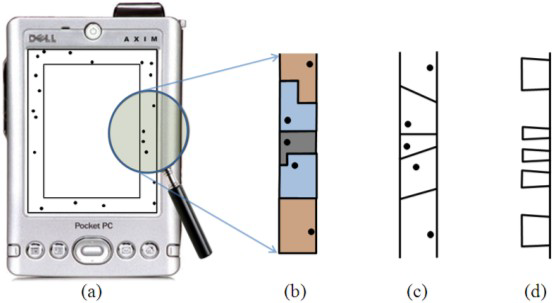 32
[Speaker Notes: Largest selection area in EdgeSplit than other techniques as per design]
Discussion
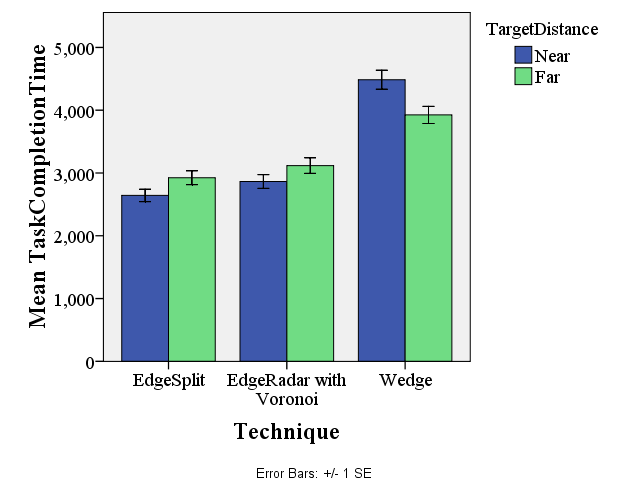 33
[Speaker Notes: For Nearest target Wedge take longer time to complete the task. It is the reason of less selection area provided by this technique compared to others.]
Summary
EdgeSplit and EdgeRadar with Voronoi facilitate better off-screen target visualization+selection

EdgeSplit achieves better completion time and minimum error rate compared to other techniques

EdgeSplit gives larger selection area compared to other off-screen visualization techniques
34
Proposed
A novel technique to facilitate selection of off-screen objects: EdgeSplit


Result Summary
EdgeSplit achieves completion times com-parable to existing state-of-the-art technique

EdgeSplit can facilitate improved selection
Conclusion
35
EdgeSplit: Facilitating the Selection of Off-Screen Objects
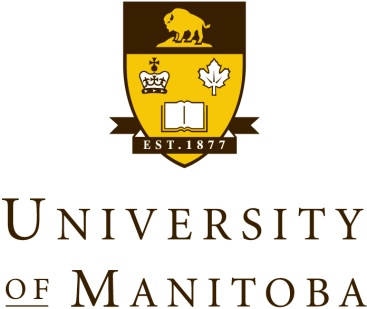 Zahid Hossain
Khalad Hasan 
Hai-Ning Liang 
Pourang Irani
Thank you